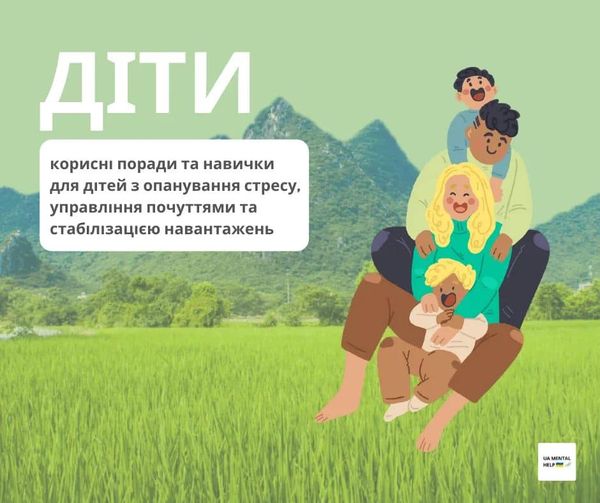 Кравчук І.О.
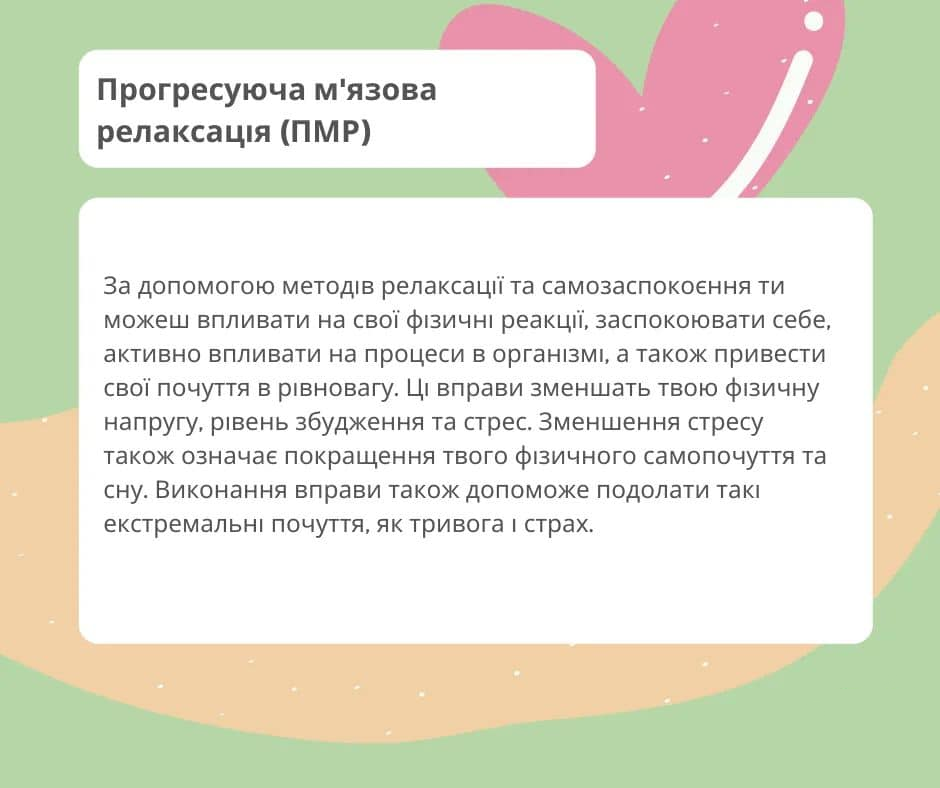 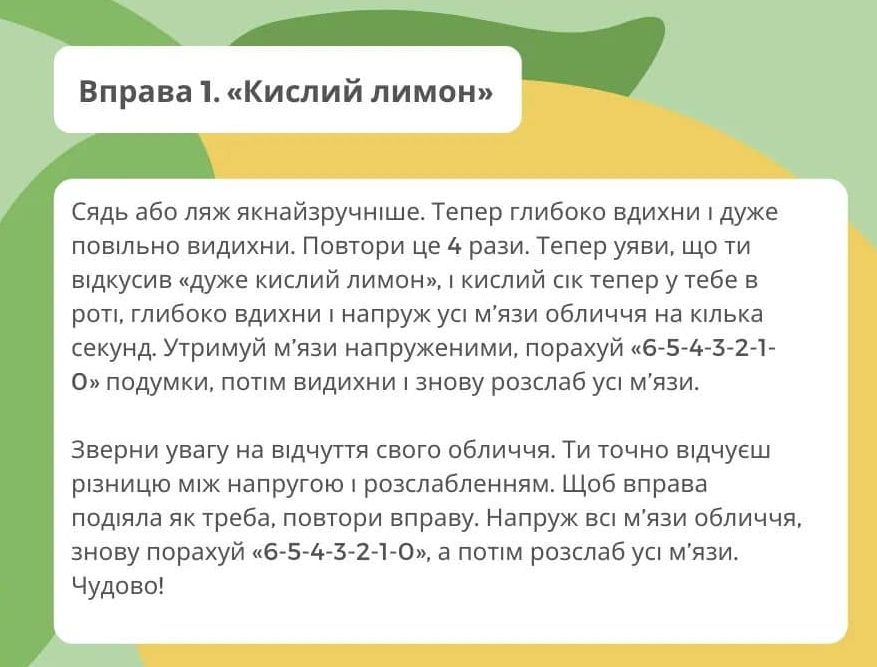 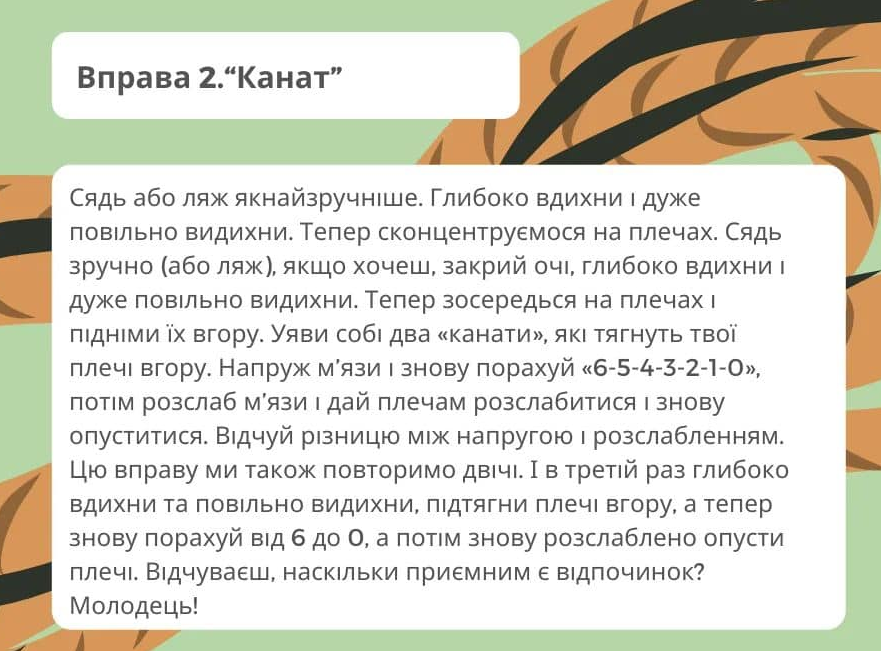 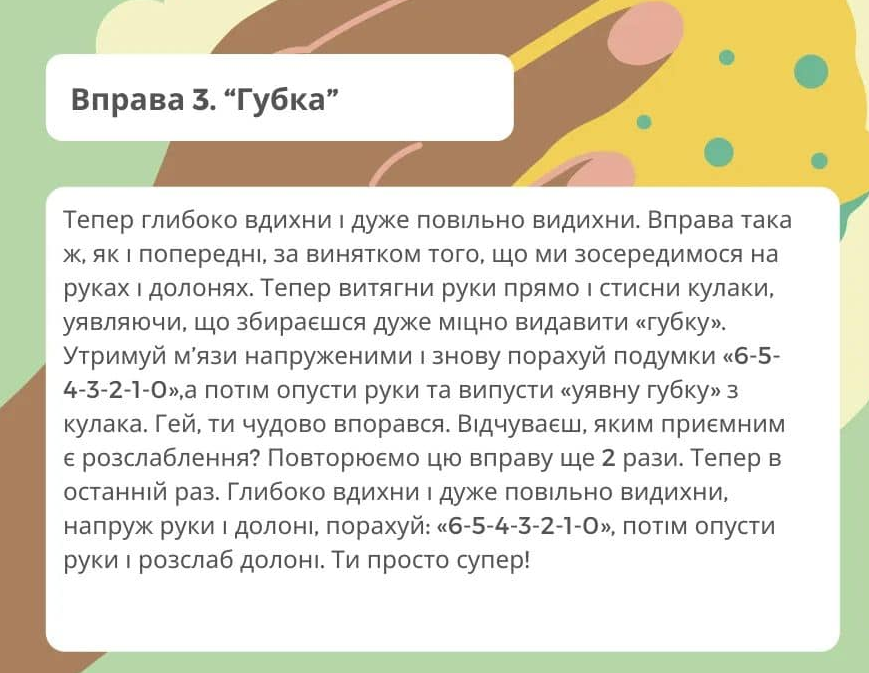 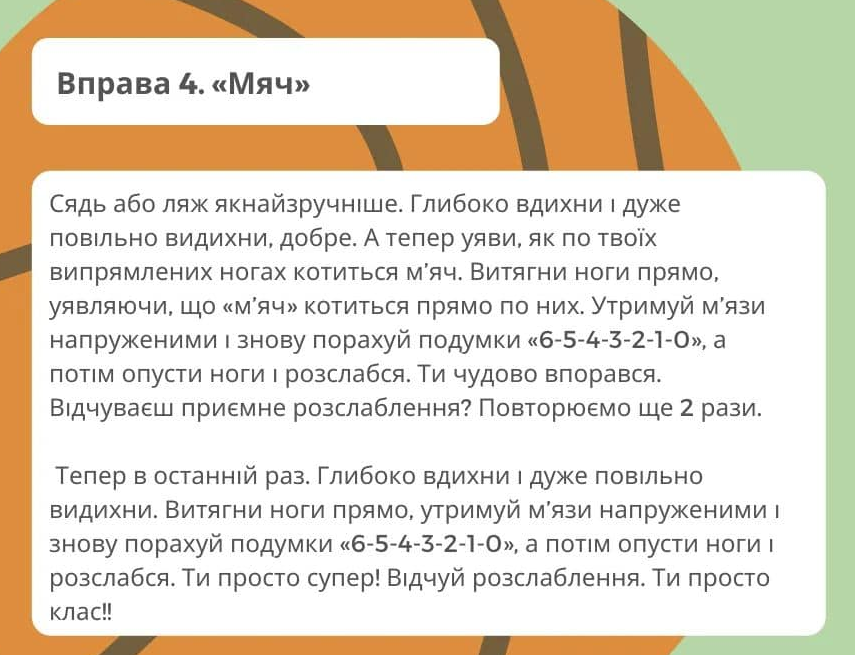 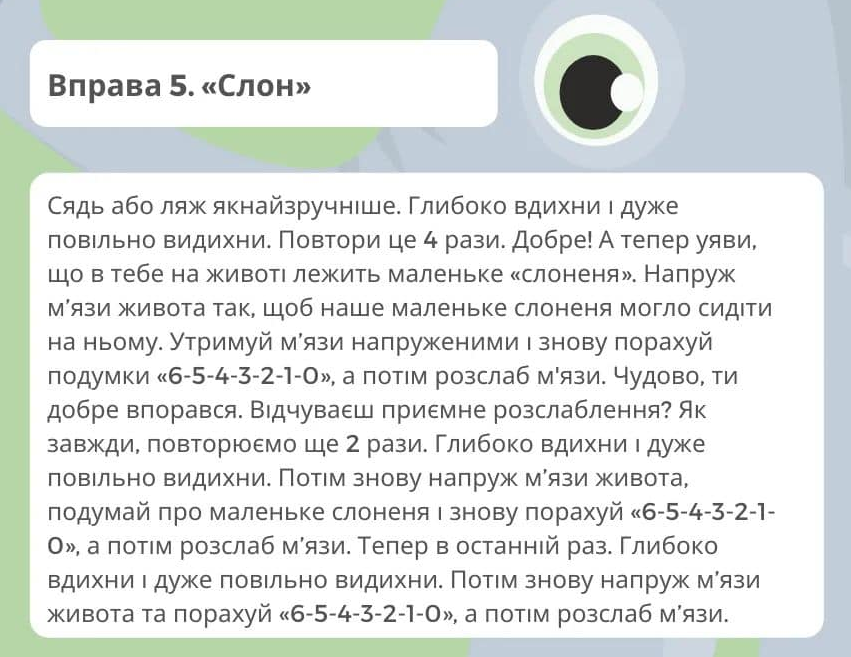 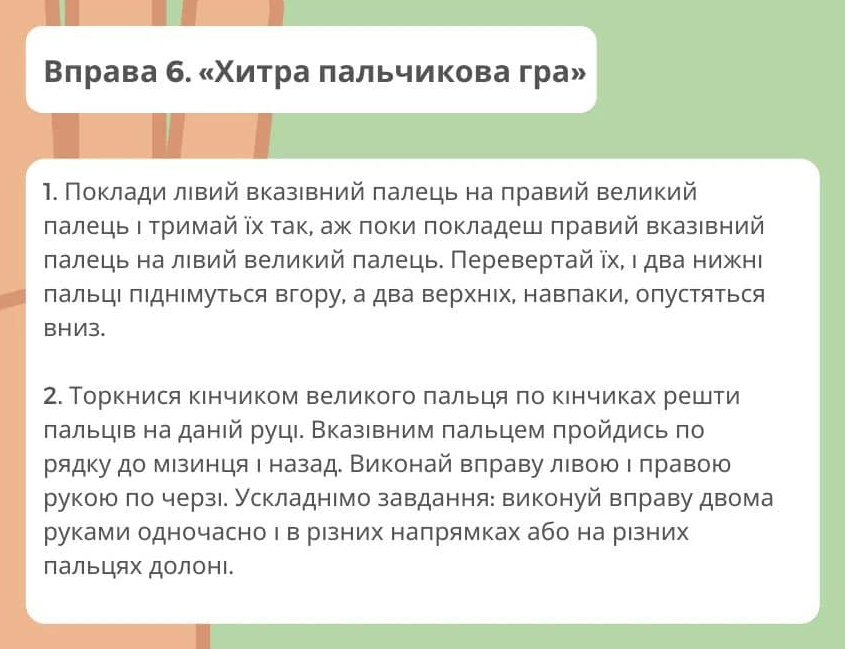 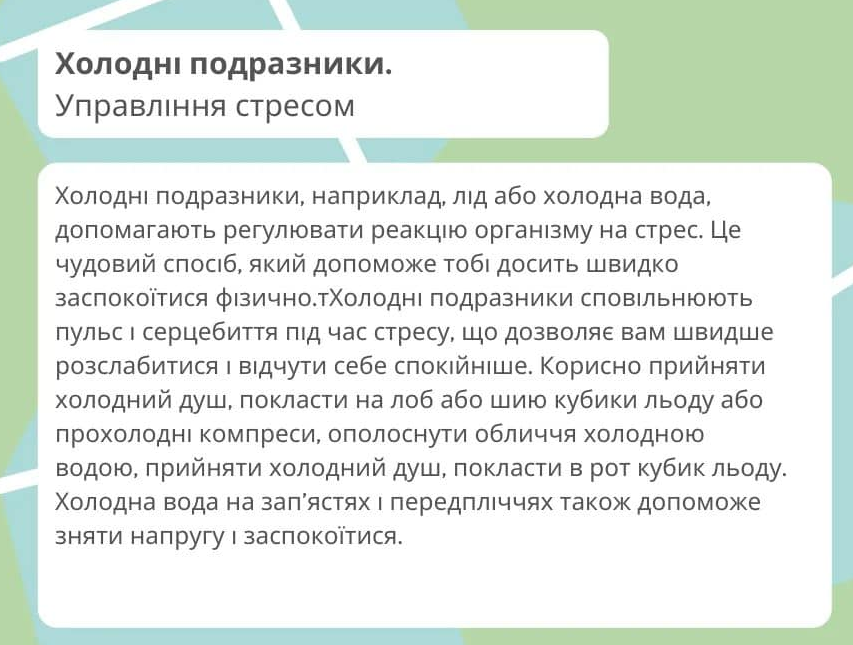